DESIGN OF  SINGLY	REINFORCED
BEAMBYWSMBYA. AnsariAssist ProfessorACET,Nagpur
The aim of design is:
To decide the size (dimensions) of the member  and the amount of reinforcement required.

To check whether the adopted section will  perform safely and satisfactorily during the life  time of the structure.
Procedure	for	Design	of	Singly	Reinforced  Beam by Working Stress Method
Given :
Span of the beam (l)
Loads on the beam
Materials-Grade of Concrete and type of steel.
1. Calculate design constants for the given materials  (k, j and R)
k = m σcbc /	m σcbc + σst  where k is coefficient of depth of Neutral Axis
j = 1- k/3
where j is coefficient of lever arm.
R= 1/2 σcbc kj
where R is the resisting moment factor.
Assume dimension of beam:  d = Span/10	to	Span/8
Effective cover = 40mm to 50mm  b = D/2	to	2/3D
Calculate the effective span (l) of the beam.
Calculate the self weight (dead load) of the beam.
Self weight = D x b x 25000 N/m
Calculate	the	total	Load	&	maximum	bending  moment for the beam.
Total load (w) = live load + dead load
Maximum bending moment, M = wl2 / 8 at the centre  of beam for simply supported beam.
M = wl2 / 2 at the support
of beam for cantilever beam.
Find the minimum effective depth
M = Mr
= Rbd2  dreqd. = √ M / R.b
7. Compare dreqd. With assumed depth value.
If it is less than the assumed d, then assumption is  correct.
If	dreqd.	is	more	than	assumed	d,	then	revise	the  depth value and repeat steps 4, 5 & 6.
8. Calculate the area of steel required (Ast).
Ast = M / σst jd
Selecting	the	suitable	diameter	of	bar	calculate	the  number of bars required
Area of one bar = π/4 x φ2 = Aφ  No. of bars required = Ast /Aφ
9. Calculate minimum area of steel (AS) required  by the relation:
AS =	0.85 bd / fy

Calculate	maximum	area	of	steel	by	the	area  relation:
Maximum area of steel = 0.04bD
Check that the  actual ASt	provided is more than  minimum and less than maximum requirements.
Check for shear and design shear reinforcement.
Check for development length.
Check for depth of beam from deflection.
Write summary of design and draw a neat sketch.
TYPICAL DEATILING OF BEAM AS PER SP-43
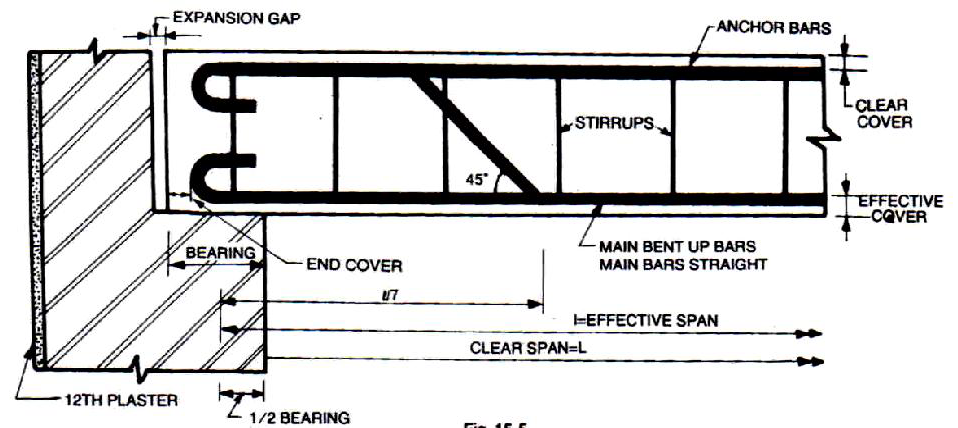 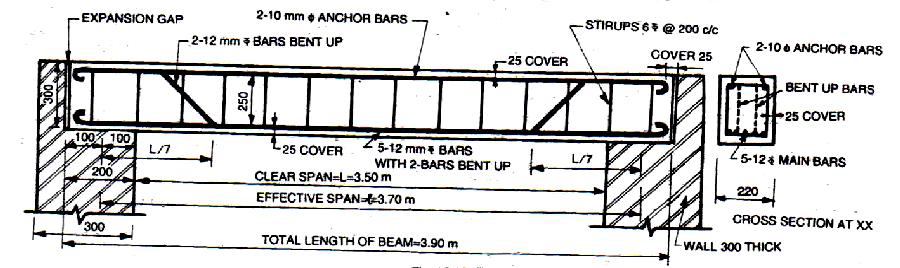 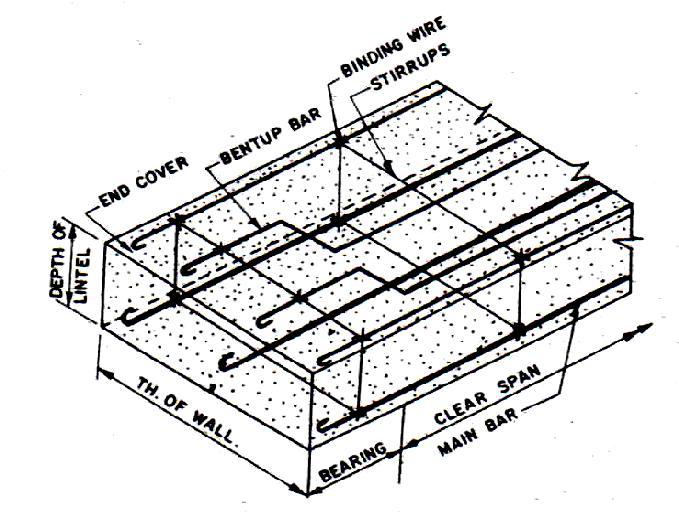 DESIGN THE SINGLY REINFORCED BEAM SECTION BY WSM FOR THE FOLLOWING DETAILS
M20 GRADE OF CONCERET
(2) Fe 415 GRADE OF STEEL
(3) LL = 4 kN/Sq-m
(4) Effective L =4.0 m

STEP 1 GIVEN DATA :- FOR M20 σcbc = 7.0 Mpa , 
                                            Fe 415 σst = 230 Mpa
1. Calculate design constants for the given materials  (k, j and R)
k = m σcbc /	m σcbc + σst =0.29
      j = 1- k/3 = 0.90
R= 1/2 σcbc kj = 0.5x7x0.29x0.90=0.91
where R is the resisting moment factor.
Assume dimension of beam:  d = Span/10	  4000/10=400mm,lets provide d=450mm (In order to safe in deflection)
Let the Effective cover 25mm therefore D=425 mm, let b=230 mm
Calculate the effective span (l) of the beam =4m
Calculate the self weight (dead load) of the beam.
Self weight = bDγc =   0.23x0.425x25
                                   =   2.44kN/ Sq-m
Calculate	the	total	Load	&	maximum	bending  moment for the beam.
Total load (w) = live load + dead load    =(4+2.44)=6.44kN
Maximum bending moment, M = wl2 / 8 
                                      = 6.44 x 4 2 /8 = 12.88kN-m
Maximum Shear force = V=wl /2 = 6.44x4/2=12.88kN
Find the minimum effective depth
M = Mr
= Rbd2  dreqd. = √ M / R.b
= √ 12.88 x 106 / 0.91x230
= 248.07 < 450 provided hence safe
7. Calculate the area of steel required (Ast).
Ast = M / σst jd
     = 12.88 x 106 /230x0.91x450
     = 136.75 mm2
Selecting	the	suitable	diameter	of	bar	calculate	the  number of bars required
Area of one bar = π/4 x 102 = 78.54 mm2 No. of bars required = Ast /Aφ
                                 = 136.75 / 78.54
                                 = 1.74
                                 = 2 Nos of  10 mm φ
9. Calculate minimum area of steel (AS) required  by the relation:
AS =	0.85 bd / fy
        = 211.99 mm2
Calculate	maximum	area	of	steel	by	the	area  relation:
Maximum area of steel = 0.04bD =4140 mm2
Check that the  actual ASt	provided is more than  minimum and less than maximum requirements.
Check for shear and design shear reinforcement.
From page 83 cl. B-5.1 IS 456-2000
     

                      = 12.88 x 103  / 230 x 450 =0.12 Mpa

 100 Asp / bd =0.15 Mpa
Hence no shear design required
Check for spacing as per cl 26.5.1.6 pg 48 IS 456-2000
 Sv = 394.53mm or 0.75d=337.5mm or 300 mm hence provide 300 mm
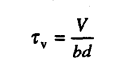 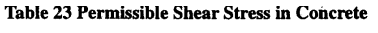 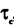 11 Check for Development length as per pg no 42 cl 26.2 and 26.2.3.3 pg 44 IS 456-2000

    Ld < M1/V + Lo



                 = 10 x230 / (4 x 1.9) 
                 = 302.63 mm
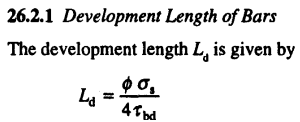 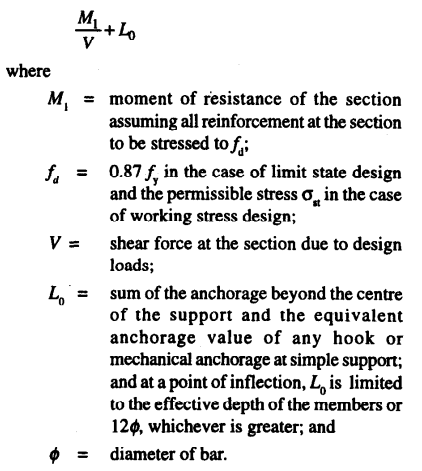 =  230/ 12.88 x 10000  + 450  = 450.02 mm
Hence safe in development length Ld
12 Check for deflection 
     l/d < B.V x MF1 xMF2xMF3
THE END